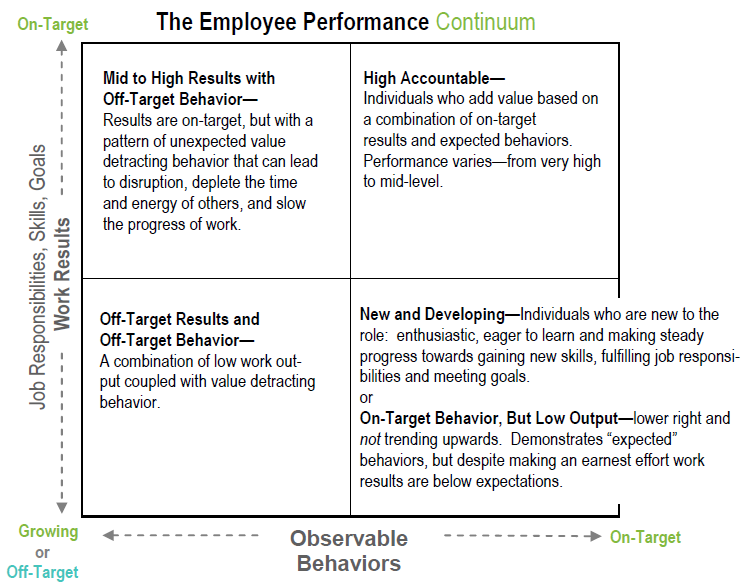 Part 2:  Deconstructing/Analyzing Employee Performance:  A process to identify performance strengths and potential gaps
Part 3:  Sharing Positive Feedback:  
Three steps to craft positive high-impact insightful messages
Part 4:  Analyze Off-Target Performance:  Recognize the difference between opinions/judgments and  methodically evaluate and "name“ performance gaps
Part 6:  Performance Conversation Framework:  Learn how to use the 10-Minute Questions Conversation Framework to facilitate two-way dialogue between the manager and employee to drive and align performance expectations (the opportunity to use and apply Parts 1 - 5 of the skills-training; translating the workshop into direct action and immediate practice)
Part 5:  Turnaround and Reframe Performance Gaps: 
 Translate Off-Target performance into language describing the  On-Target Performance   (whether related to Behavior or Work Results)
©2017 Employee Performance Solutions LLC  www.employeeperformancesolutions.com   781-752-5716